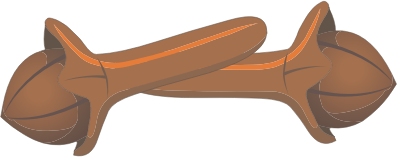 CLOVE
Congestion-Aware Load Balancing at the Virtual Edge
Aran Bergman
(Technion, VMware)

Naga Katta, Aditi Ghag, Mukesh Hira,  Changhoon Kim, Isaac Keslassy, Jennifer Rexford
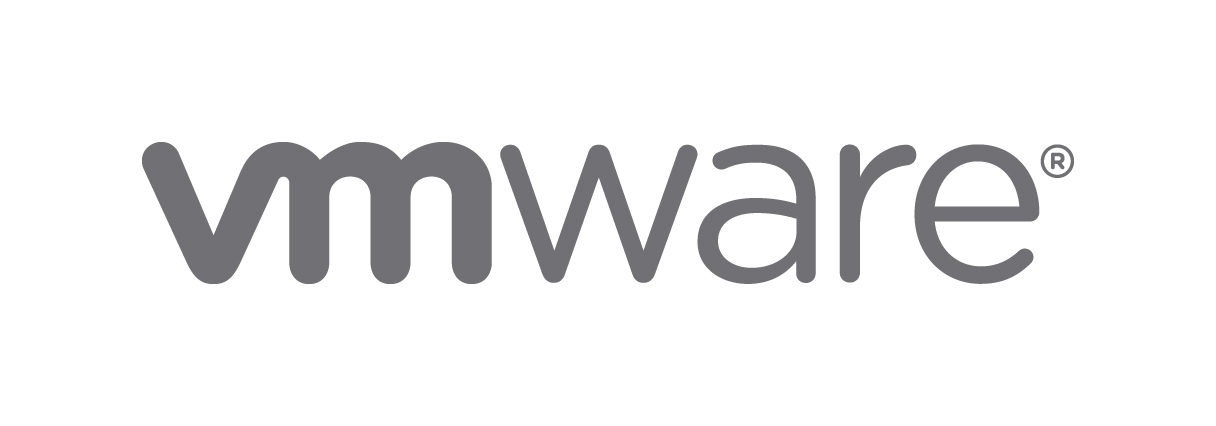 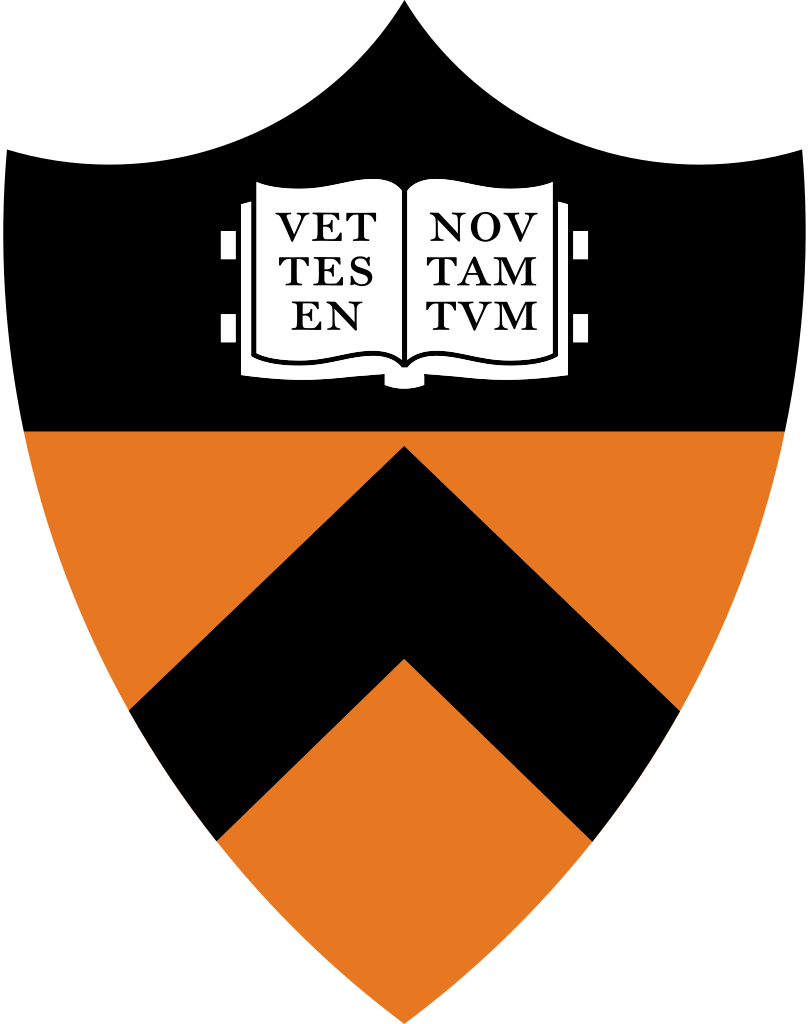 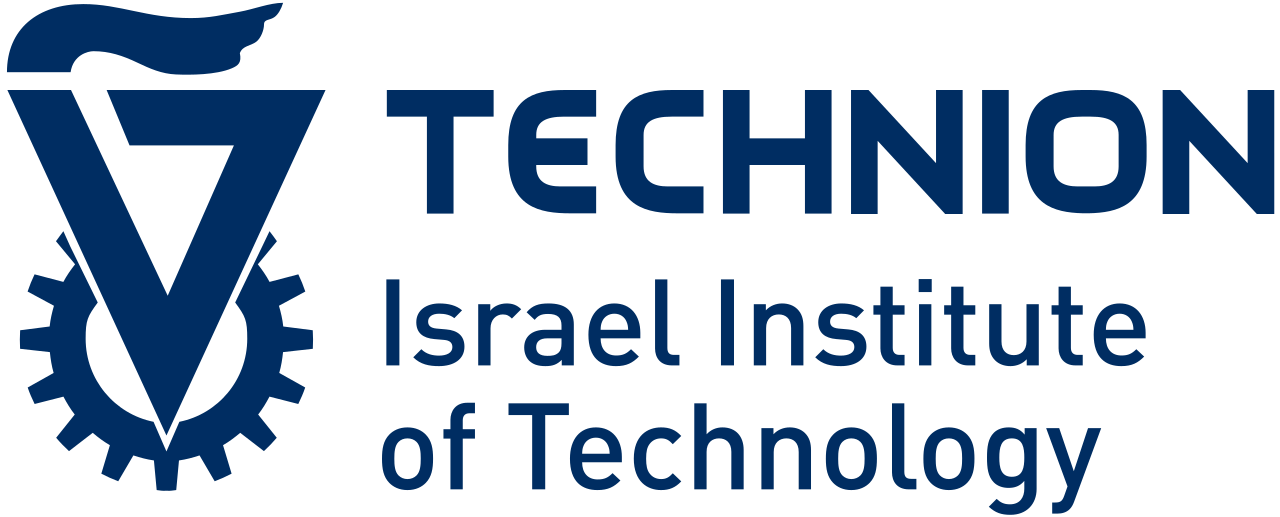 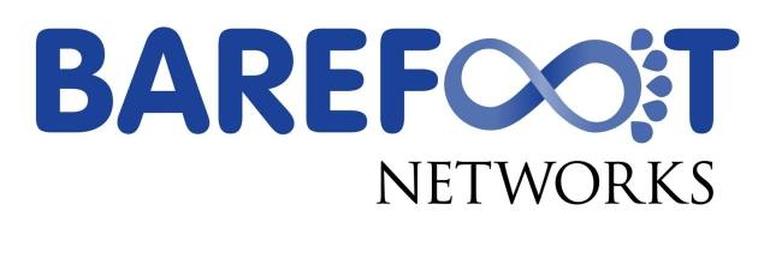 1
Data center load balancing today
Equal-Cost Multi-Path (ECMP) routing:
Path(packet) = hash(packet’s 5-tuple)
src,dst IP + src,dst port + protocol
Spine 
Switches
Coarse-grained 
Elephant Hash collisions
Congestion-oblivious
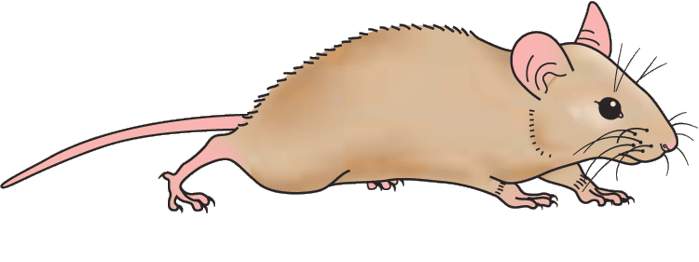 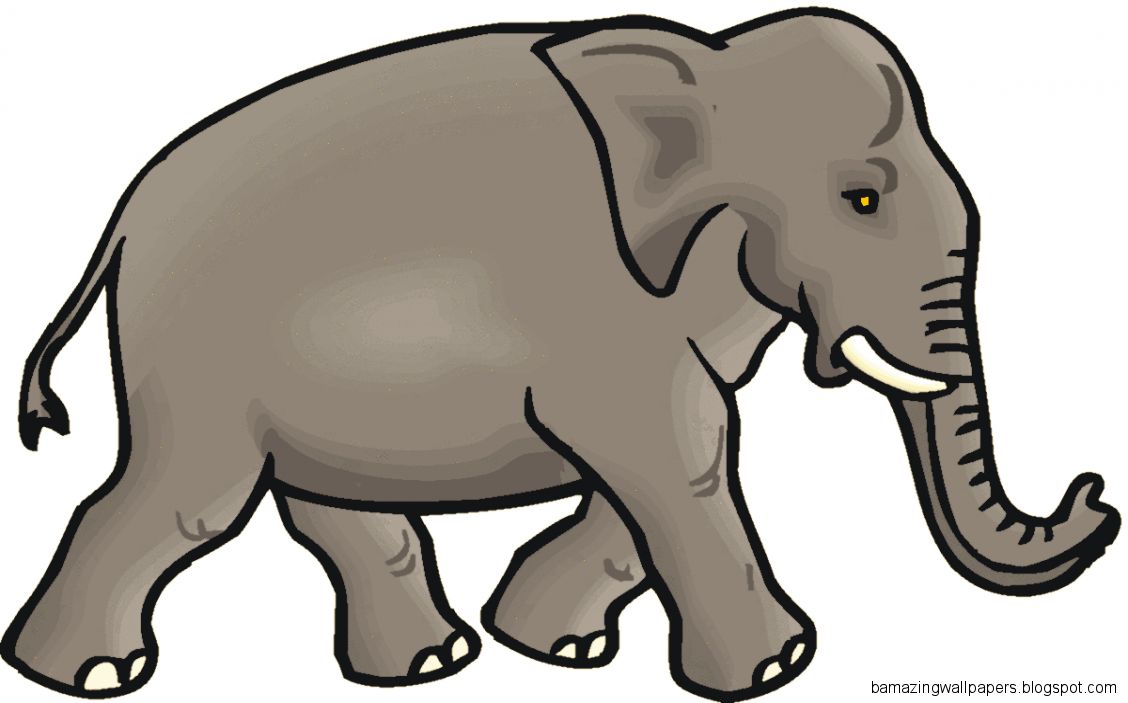 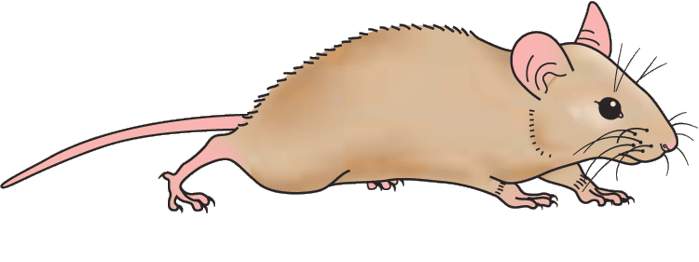 . . . . . .
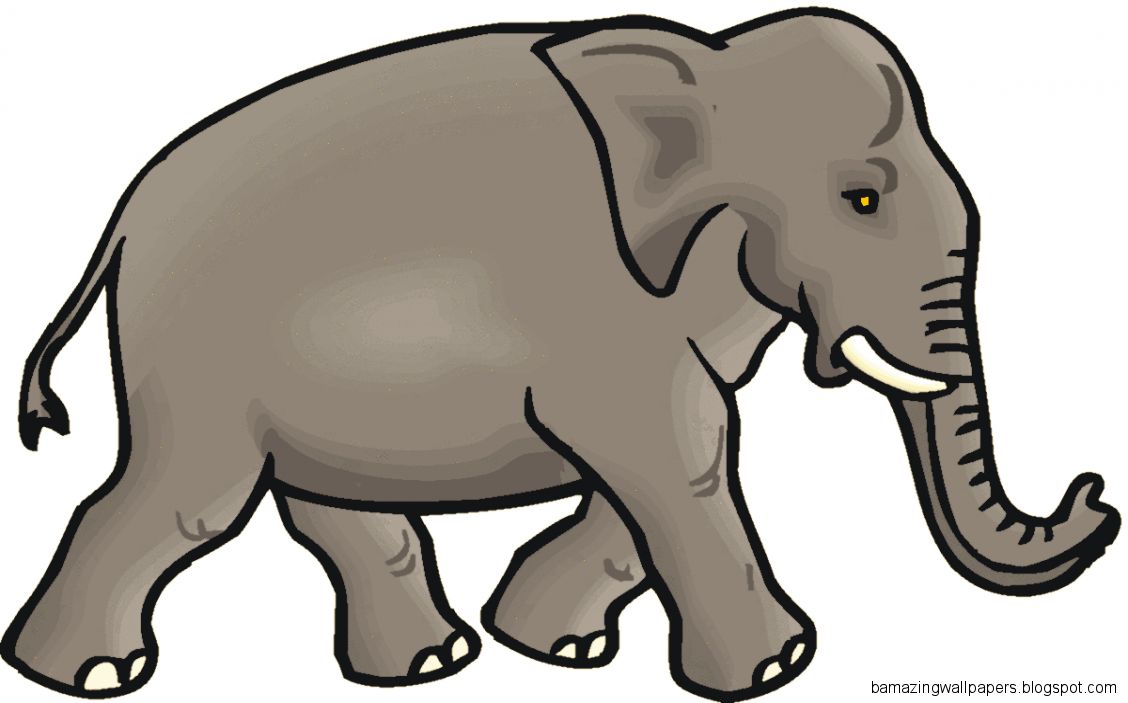 …
…
…
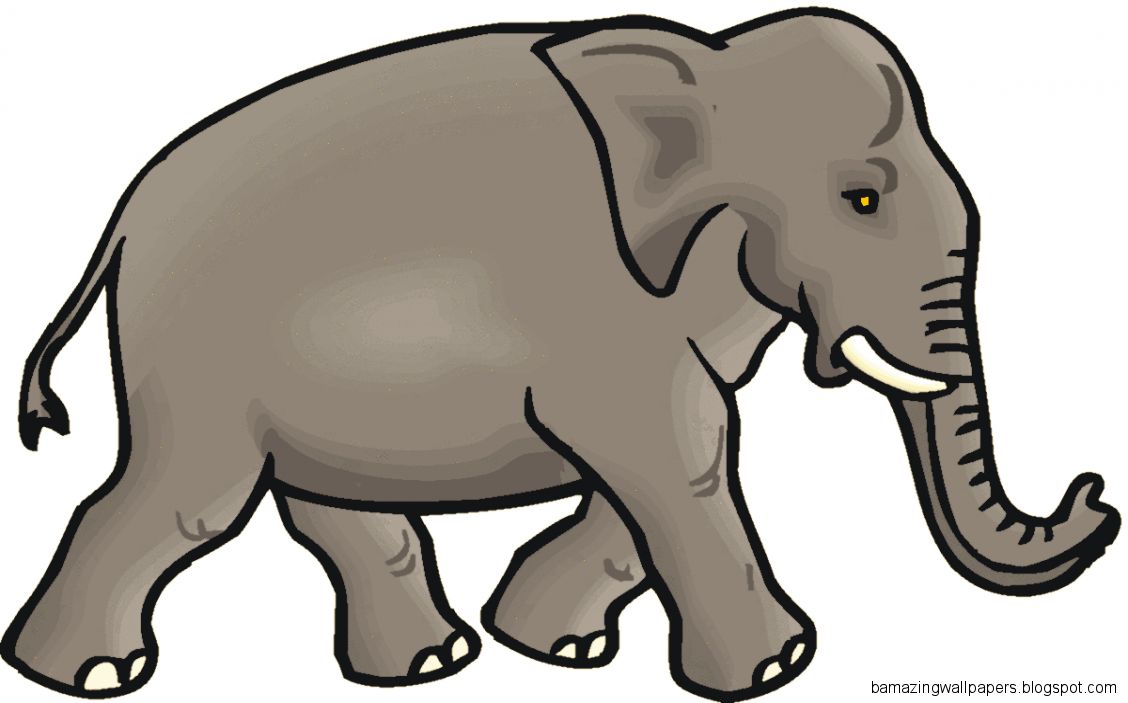 Leaf 
Switches
Servers
2
Previously proposed load balancing schemes
vSwitch
vSwitch
Hypervisors
3
Previously proposed load balancing schemes
Centralized load balancing
Hedera, Fastpass, MicroTE, SWAN 
Control-driven feedback
Slow reaction time
Routes computation overhead
Scalability Issues
Central Controller
vSwitch
vSwitch
Hypervisors
4
Previously proposed load balancing schemes
In-network load balancing
CONGA, HULA, LetFlow, DRILL
Needs custom ASIC data center fabric
High capital cost
Controller Involvement may still be required
vSwitch
vSwitch
Hypervisors
5
Previously proposed load balancing schemes
End-host load balancing
Presto 
Congestion Oblivious
Controller intervention in case of topology asymmetry
MPTCP
Incast collapse 
Guest VM network stack changes
Hermes (SIGCOMM’17)
Concurrent effort
vSwitch
vSwitch
Hypervisors
6
vSwitch as the sweet spot
Easy to implement 
No Switch HW changes
No guest VM changes
Spine
switches
Leaf
switches
vSwitch
vSwitch
7
CLOVE assumptions
Clove operates over a DC Overlay –	 e.g., Stateless Transport Tunneling (STT)
Network switches with ECMP using 5-tuple
Spine
switches
Outer transport header is used for ECMP traffic distribution
Leaf
switches
Payload
Eth
IP
Eth
IP
TCP
Overlay
vSwitch
vSwitch
8
CLOVE in 1 slide
Path discovery using traceroute probes
Load-balancing flowlets [FLARE ‘05] 
vSwitch switching between paths based on RTT-scale feedback
Explicit Congestion Notification - ECN
In-band Network Telemetry - INT
9
Path Discovery
Load balancing flowlets
vSwitch Load balancing
Outer transport source port (with ECMP) maps to network path
vSwitch
vSwitch
Standard ECMP in the physical network
Hypervisor learns source port to path mapping
DPort: Fixed
SPort: P1
DPort: Fixed
SPort: P2
DPort: Fixed
SPort: P3
DPort: Fixed
SPort: P4
H1 to H2
H1 to H2
H1 to H2
H1 to H2
Overlay
Overlay
Overlay
Overlay
Data
Data
Data
Data
ECMP-based source routing
H2
H1
Hypervisor H1
Hypervisor H2
10
Load balancing flowlets
Scheme 1: Edge-Flowlet
Path Discovery
vSwitch Load balancing
vSwitch
vSwitch
TCP src 
P4
TCP src 
P3
TCP src P2
TCP src P1
Eth
Eth
Eth
Eth
IP
IP
IP
IP
Overlay
Overlay
Overlay
Overlay
Data
Data
Data
Data
H2
H1
Flowlet gap
11
vSwitch Load balancing
Scheme2: CLOVE-ECN
Load balancing flowlets
Path Discovery
Congestion-aware balancing based on ECN feedback
2. Switches mark ECN on data packets
vSwitch
vSwitch
Data
Path weight table
1. Src vSwitch detects and forwards flowlets
4. Return packet  carries ECN and src port for forward path
3. Dst vSwitch relays ECN and src port to src vSwitch
Hypervisor H1
Hypervisor H2
5. Src vSwitch adjusts path weights for the src port
12
vSwitch Load balancing
Scheme 3: CLOVE-INT
Path Discovery
Load balancing flowlets
Utilization-aware balancing based on INT feedback
2. Switches add requested link utilization
vSwitch
vSwitch
Data
1. Src vSwitch adds INT instructions to flowlets
4. Return packet  carries path utilization for forward path
3. Dst vSwitch relays path utilization and src port to src vSwitch
Hypervisor H1
Hypervisor H2
5. Src vSwitch updates path utilizations
6. Src vSwitch forwards flowlets on least utilized paths
13
Performance evaluation setup
Asymmetric Setup
Spine1
Spine2
2-tier leaf-spine symmetric topology
Web Search Workload 
Client on Leaf1 <-> server on Leaf2
Measure Average Flow Completion Time (FCT)
Compare Edge-Flowlet and Clove-ECN to ECMP, MPTCP and Presto
4 x 40 Gbps
Leaf1
Leaf2
…
…
16 x 10 Gbps
16 Clients
16 Servers
14
Symmetric topology
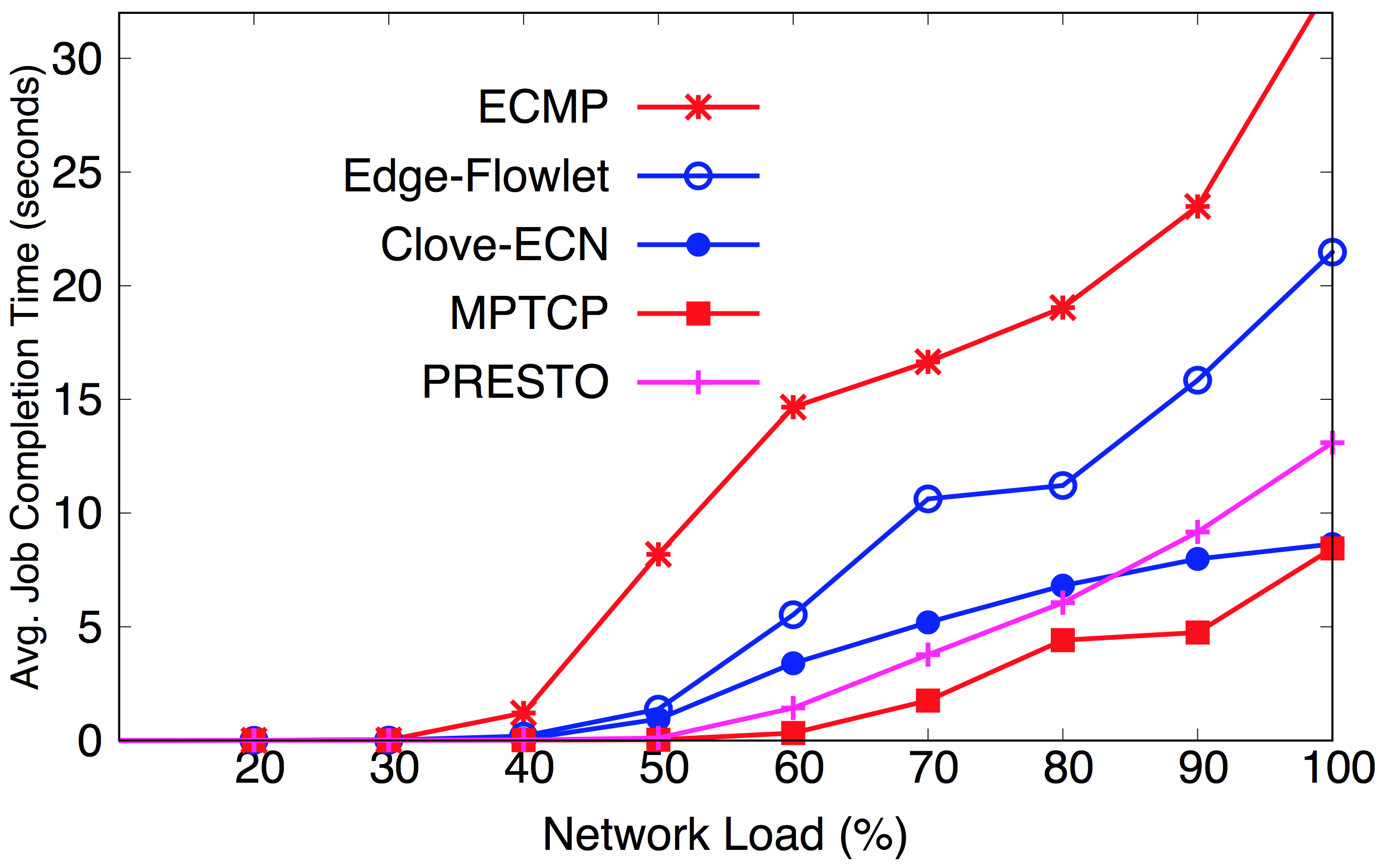 Better
1.8x
2.5x
…
…
15
Asymmetric topology
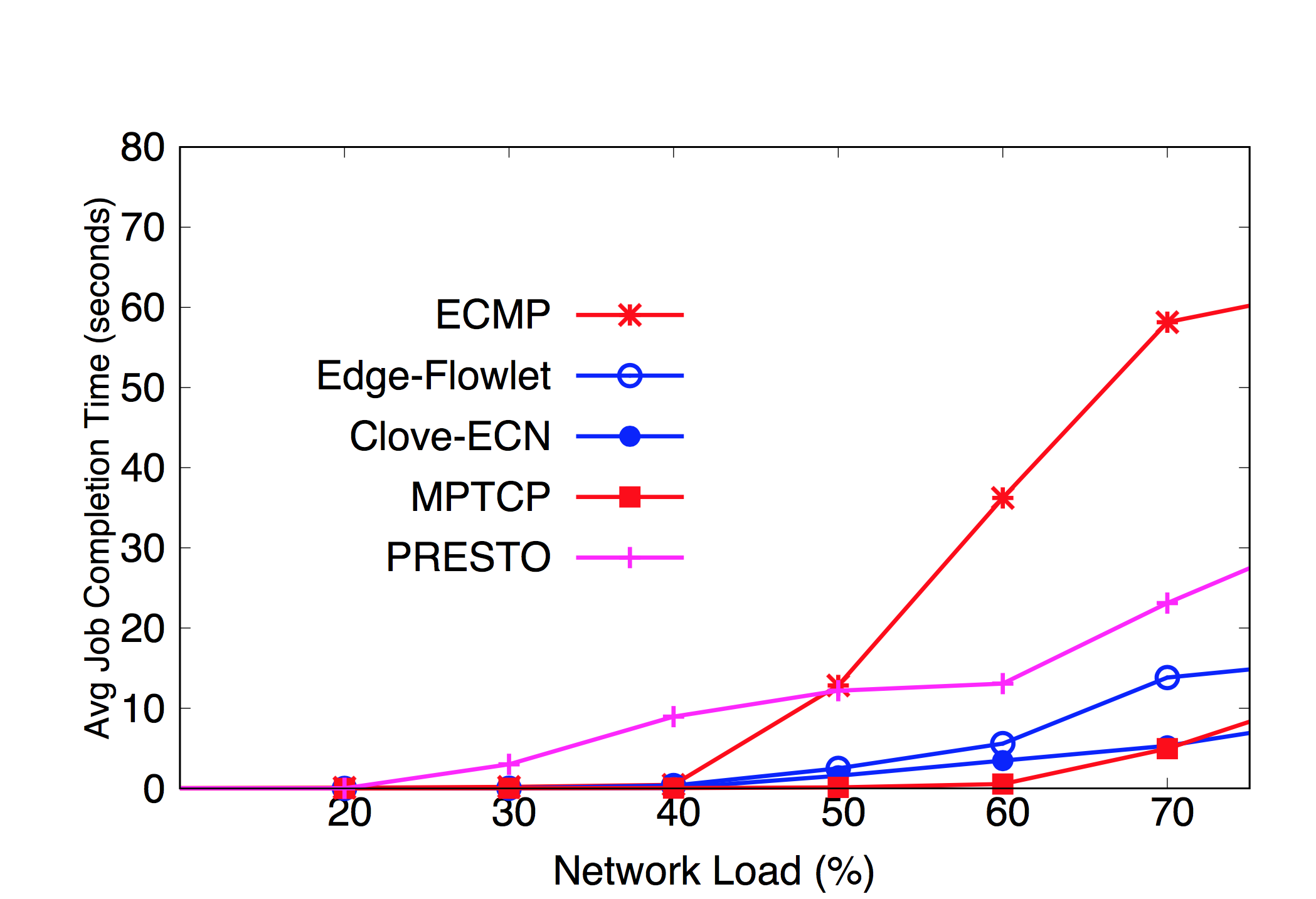 Better
12x
5x
…
…
16
Incast Workload
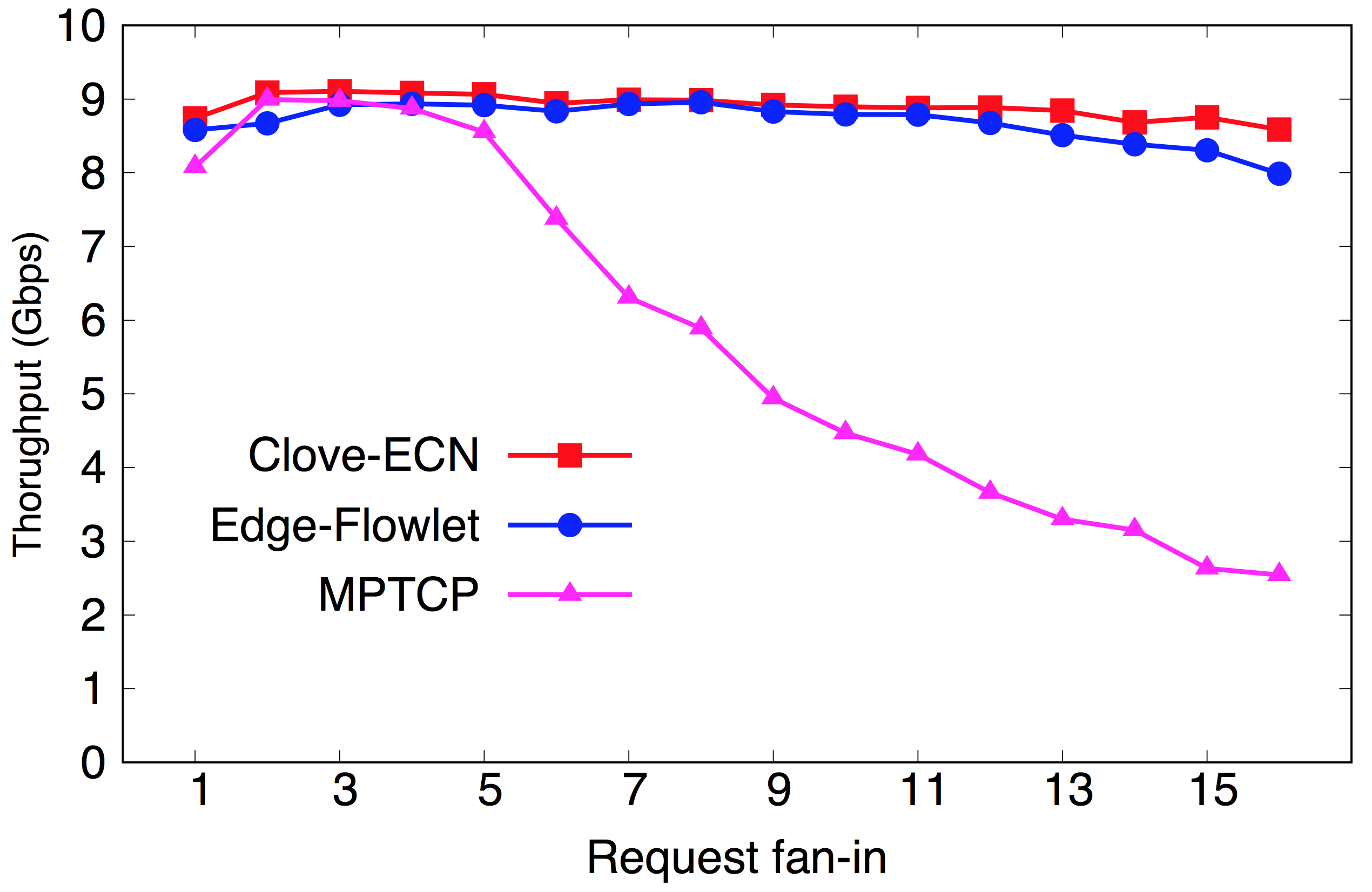 Better
CLOVE-ECN outperforms MPTCP on Incast Workloads
17
NS2 Simulation with CONGA – Asymmetric
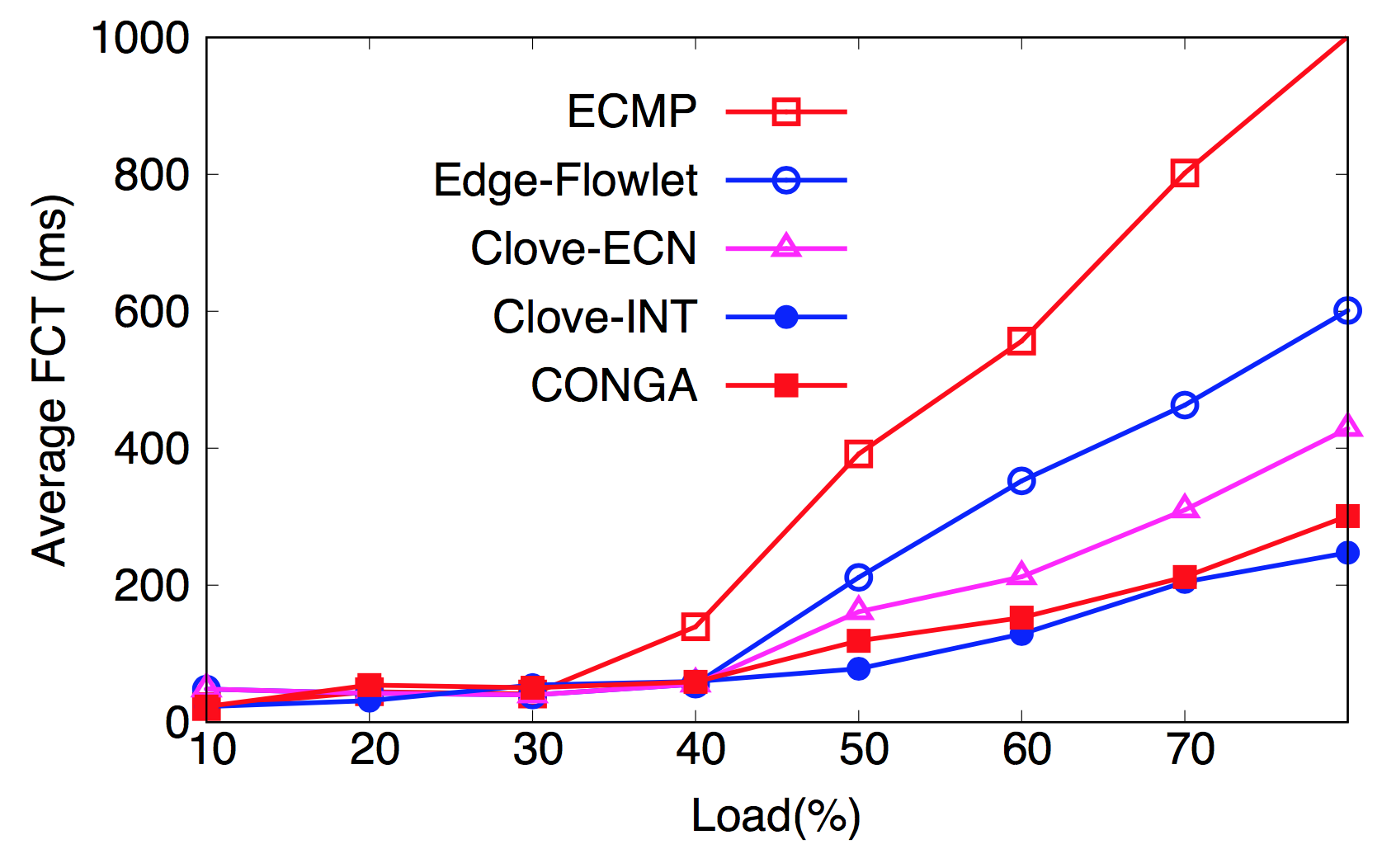 3x lower FCT than  ECMP
Better
1.2x higher FCT than CONGA
…
…
CLOVE-ECN captures 80% of the performance gain between ECMP and CONGA
18
CLOVE highlights
Captures 80% of the performance gain of CONGA
No changes to network hardware, VMs, applications 
Adapts to asymmetry within the data plane
Scalable due to distributed state
19
THANK YOU
Questions?
20
21
Parameter Sweeping
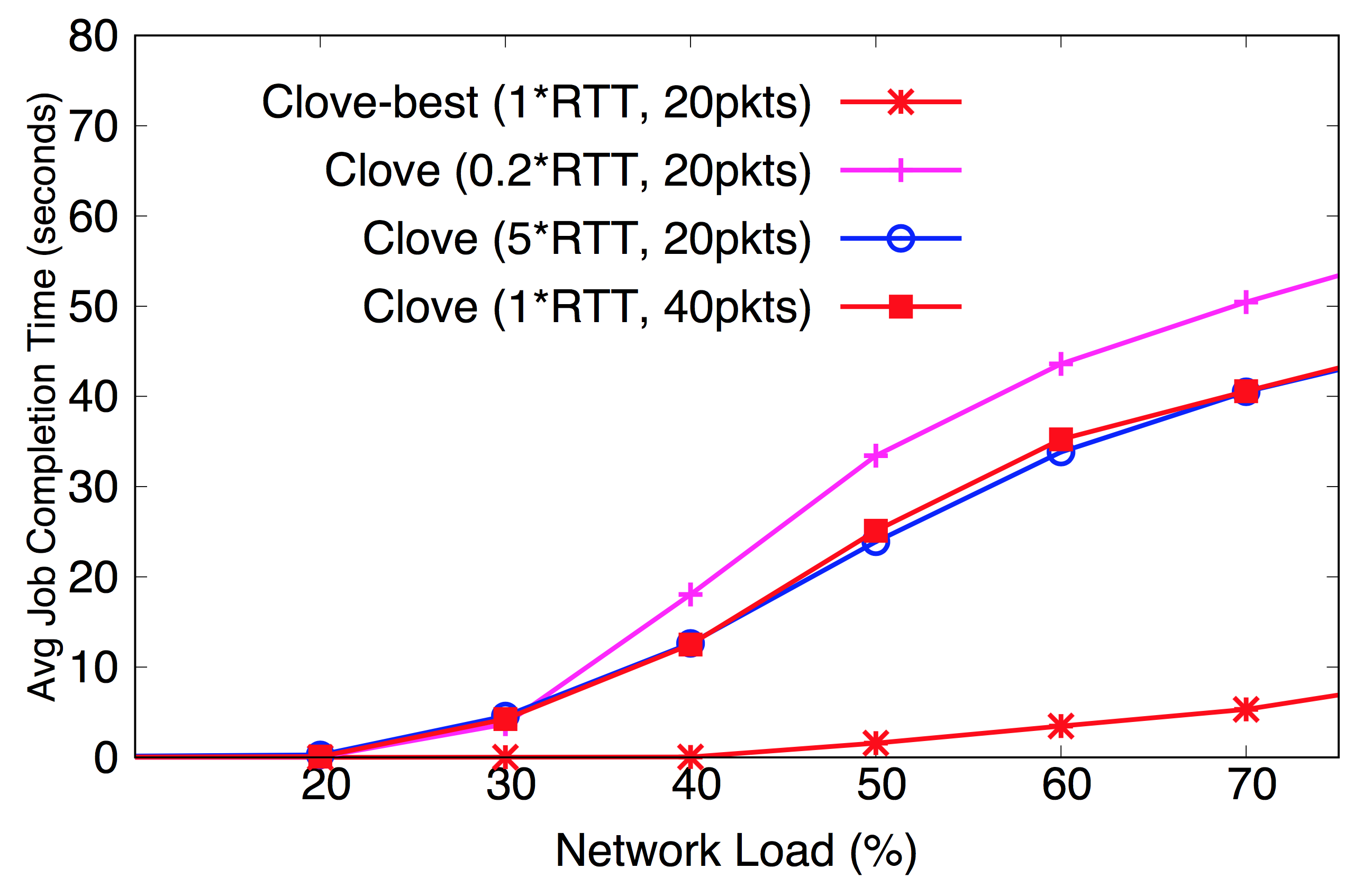 Empirical values for (flowlet-threshold, ECN-threshold) are 1RTT, 20pkts
22